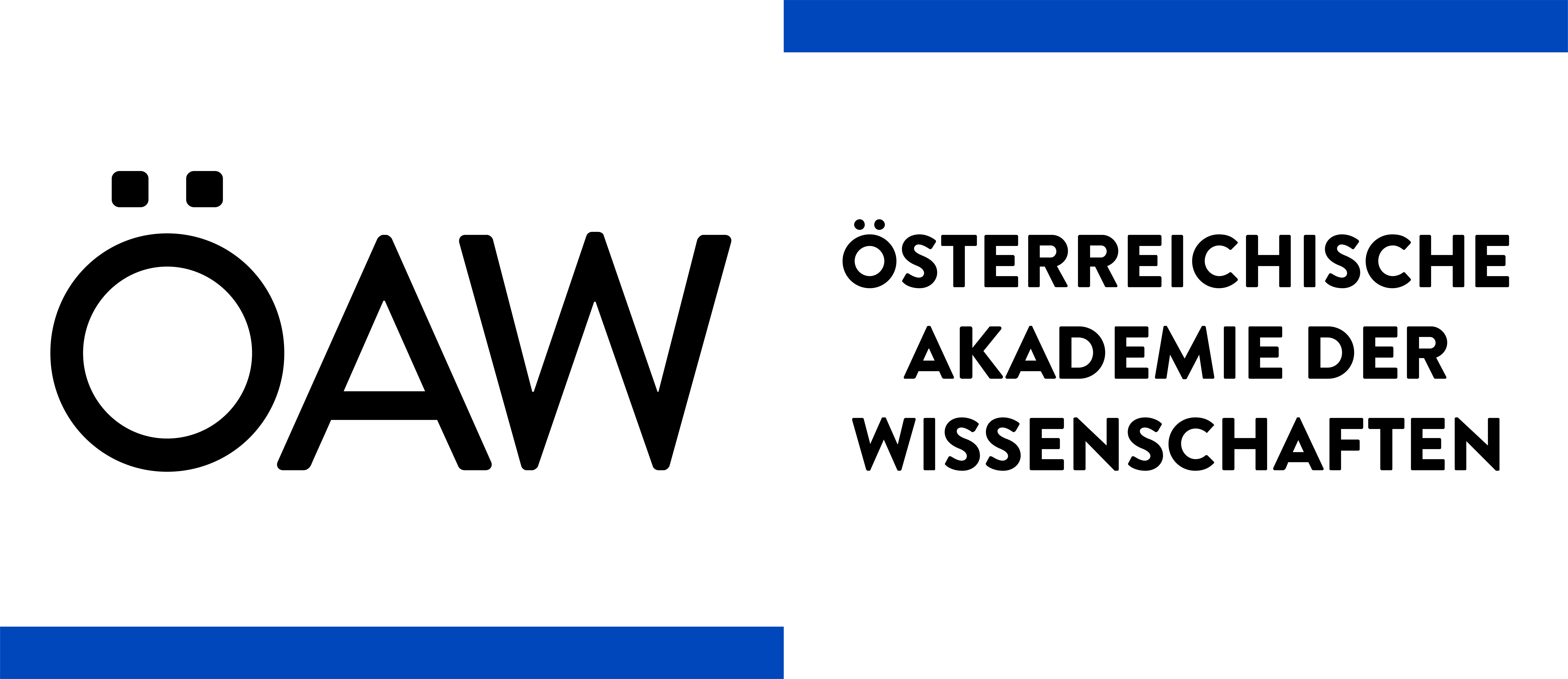 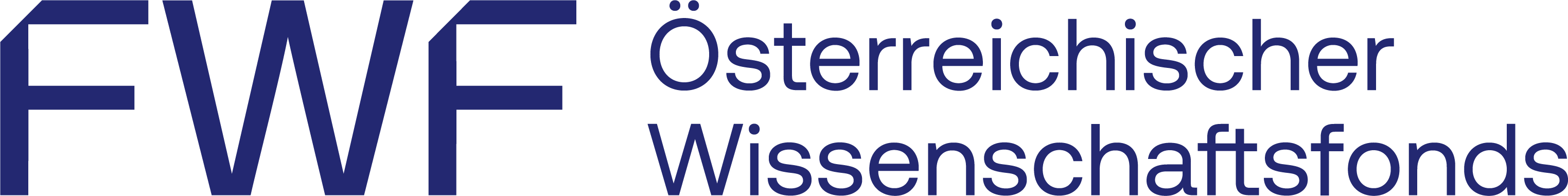 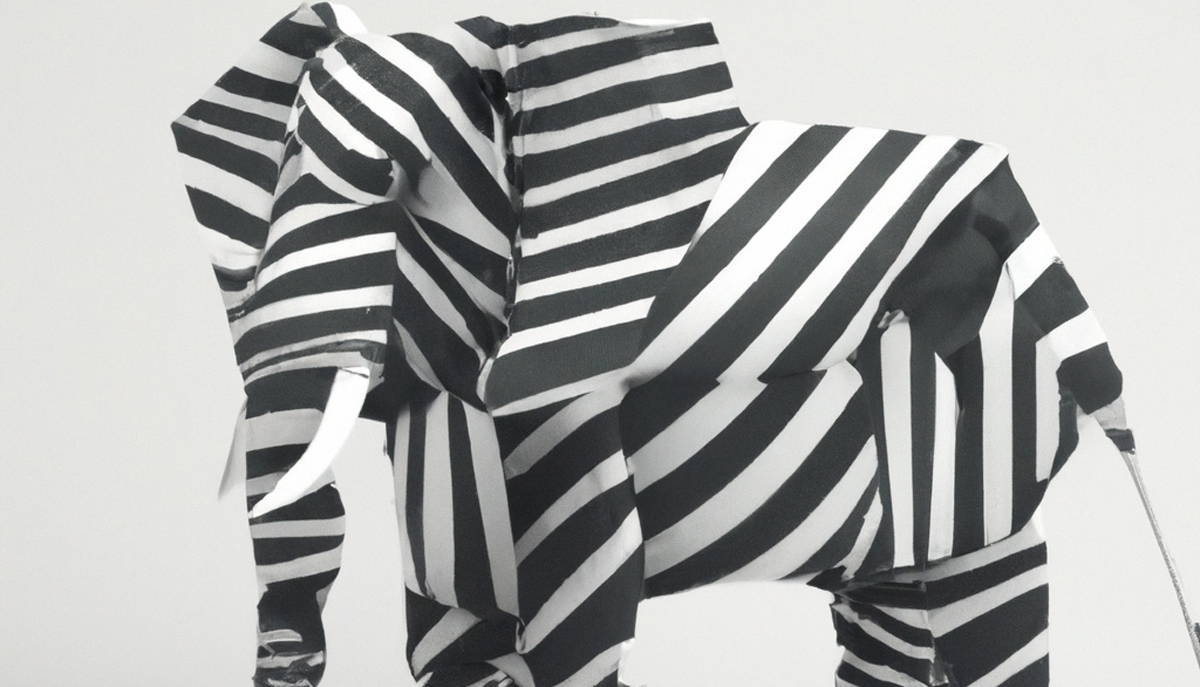 Disruptive Innovation 
Early Career Seed Money

gemeinsames Förderprogramm 
von ÖAW und FWF
Webinar am 19. September 2023 
mit 
Alexander Nagler (ÖAW, Abt. für Forschungsförderung) und 
Uwe von Ahsen (FWF, Strategie – National Programmes)
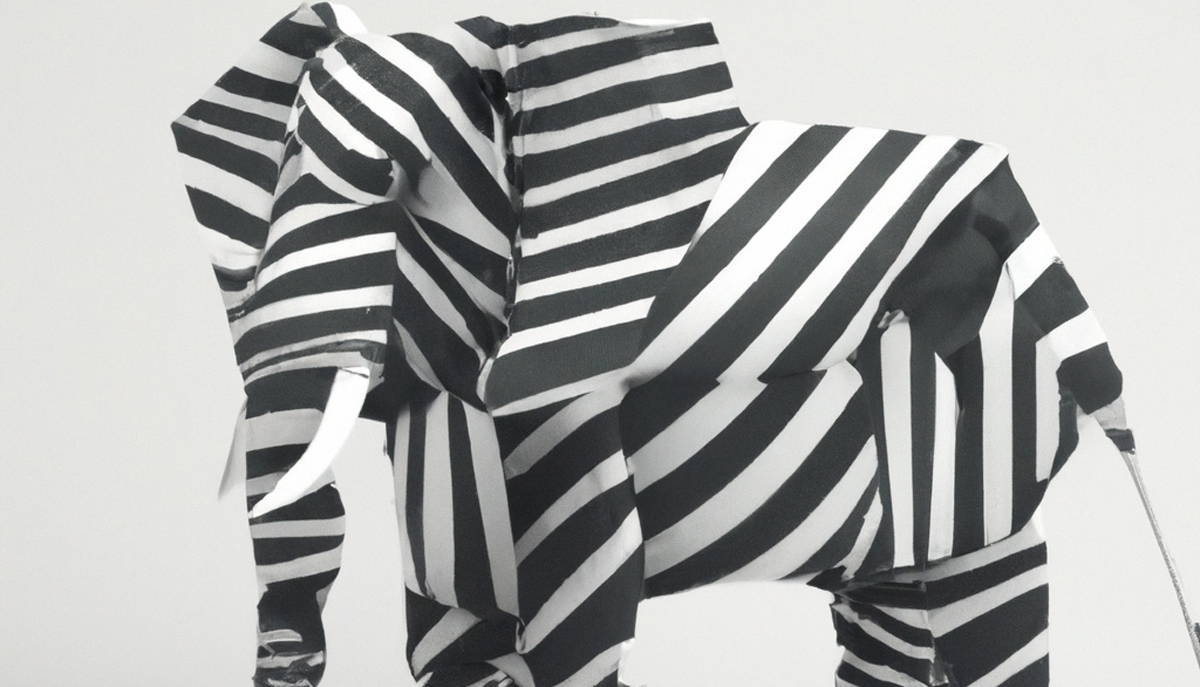 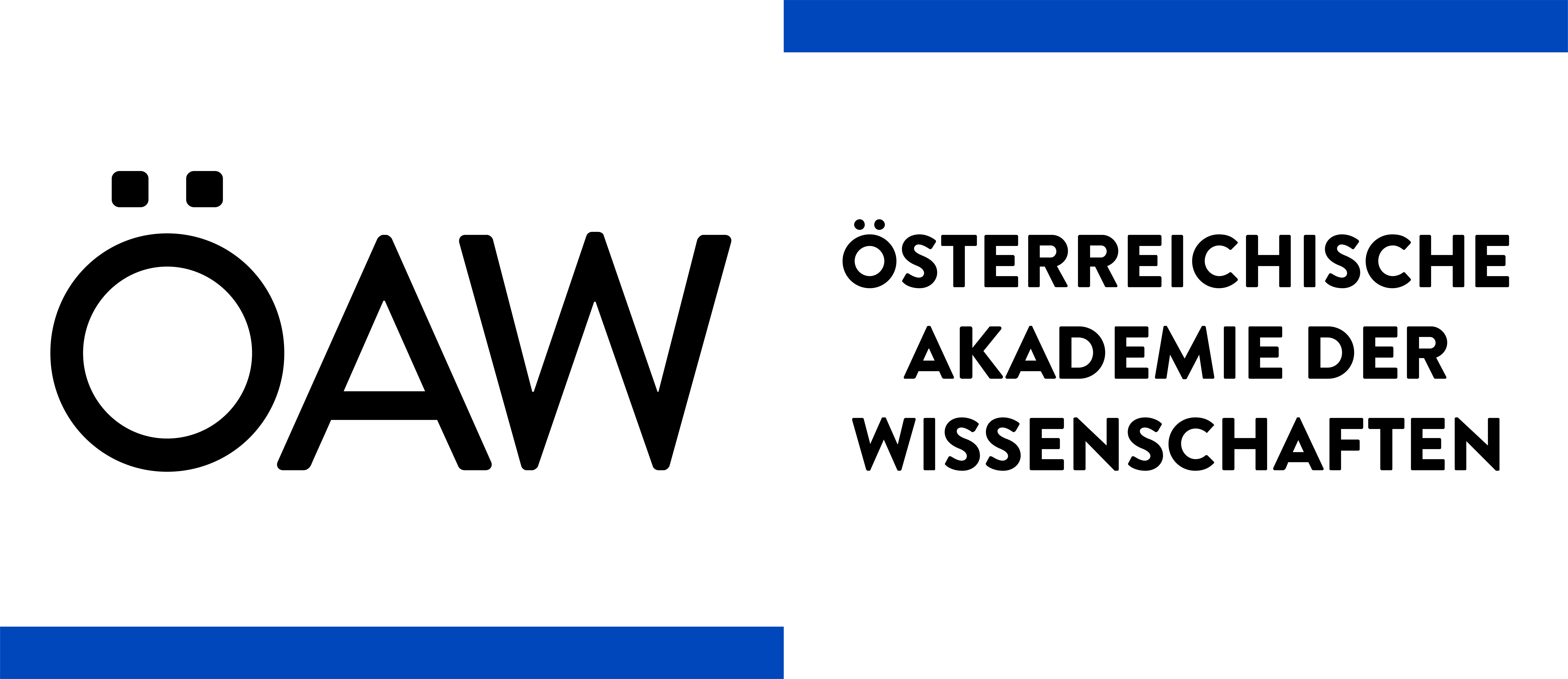 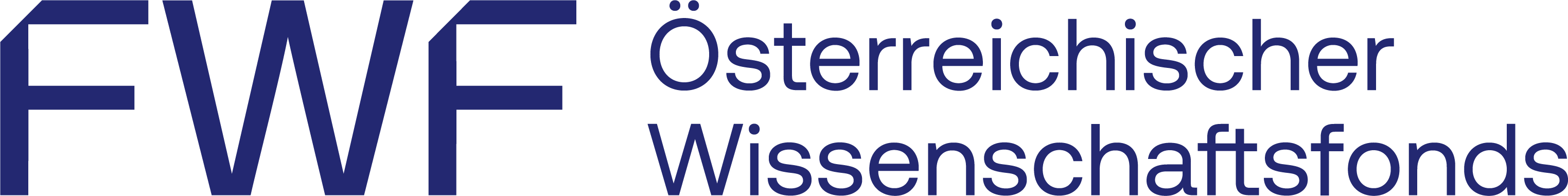 Zielsetzung des Programms
Bereitstellung von Mitteln für völlig neuartige Ideen, Denkrichtungen, Experimente: EUR 2 Mio. 

Förderung in der Frühphase einer wissenschaftlichen Karriere

auch Transfer von neuen Technologien und Know-How aus dem Ausland möglich

völlige disziplinäre und thematische Freiheit
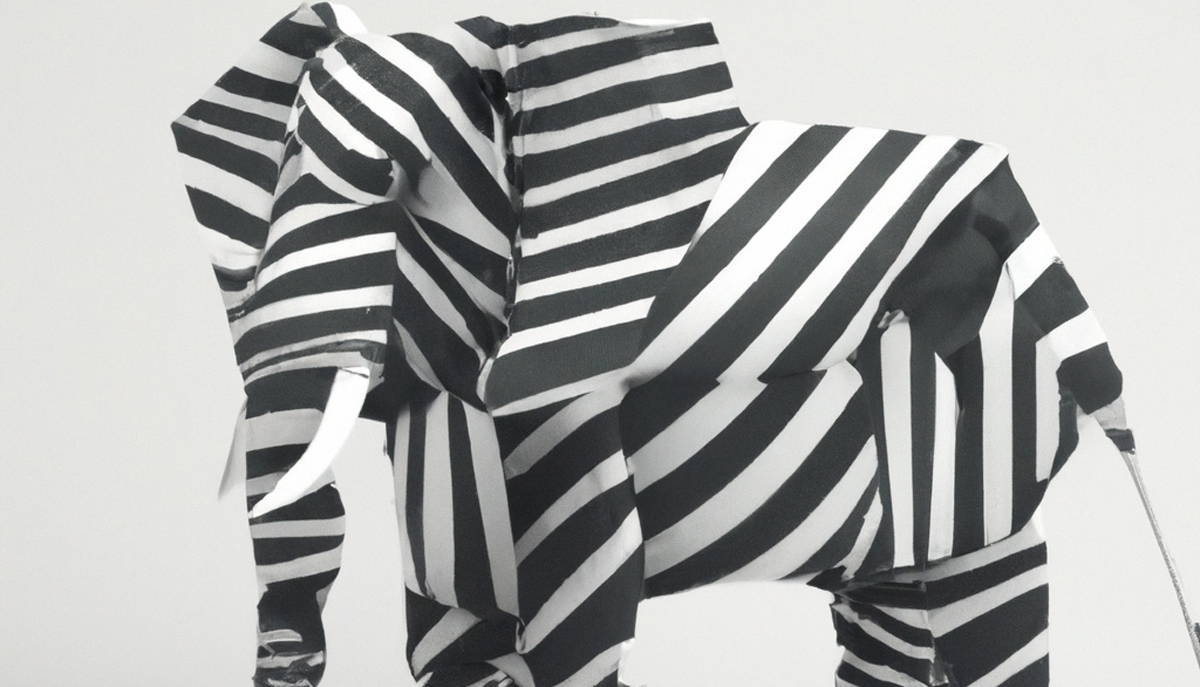 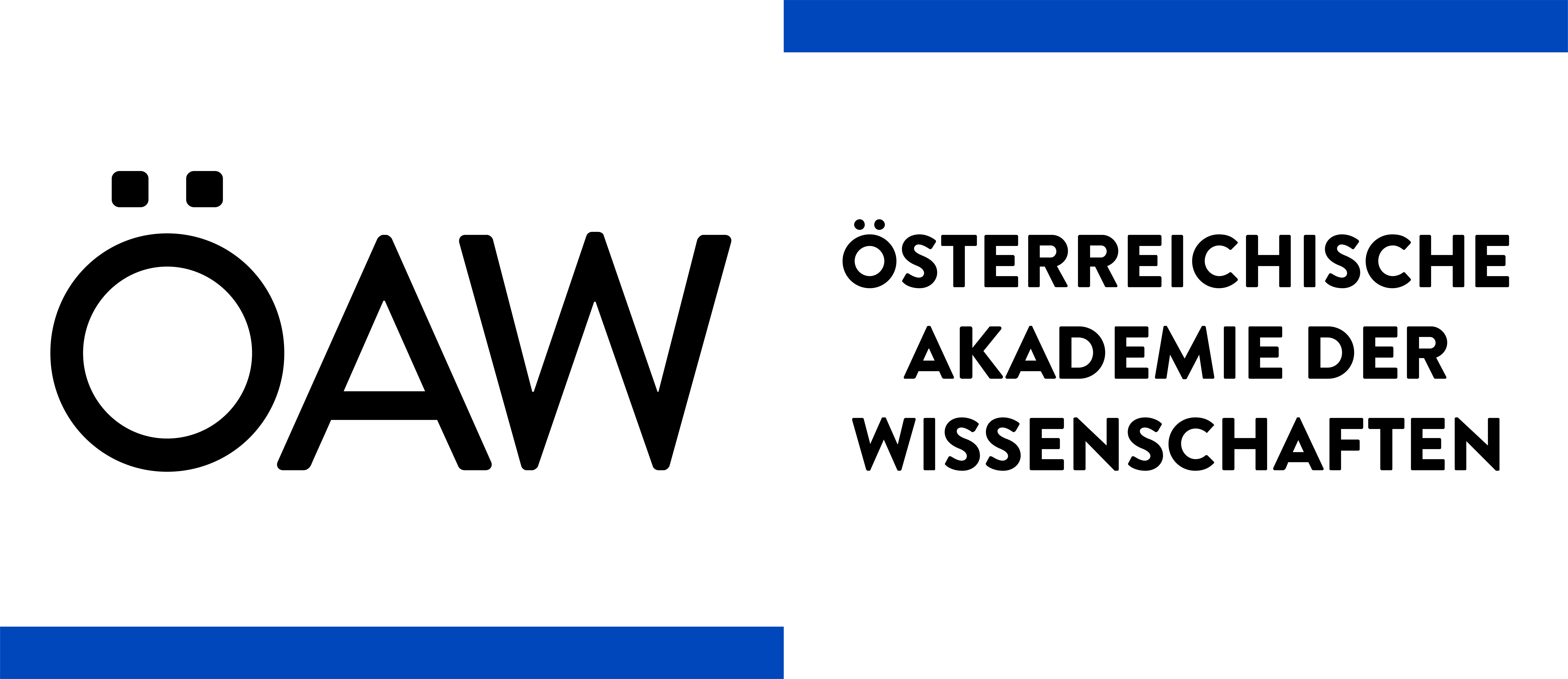 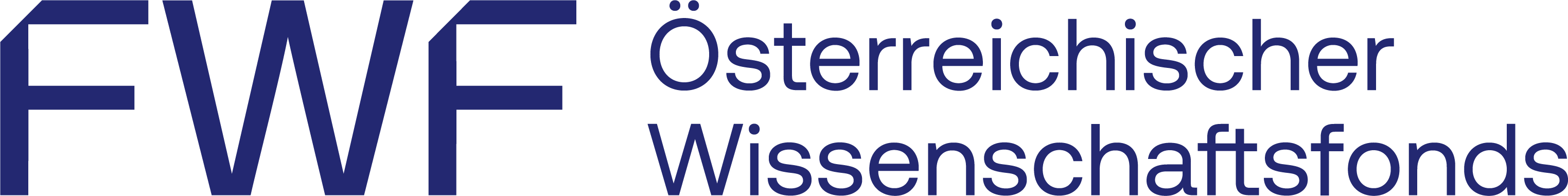 Zielgruppe
junge Forschende mit Doktorat, maximal bis 3 Jahre nach dem Doktorat

alle Fachrichtungen und Disziplinen

Grundlagenforschung

individuelle Antragstellung
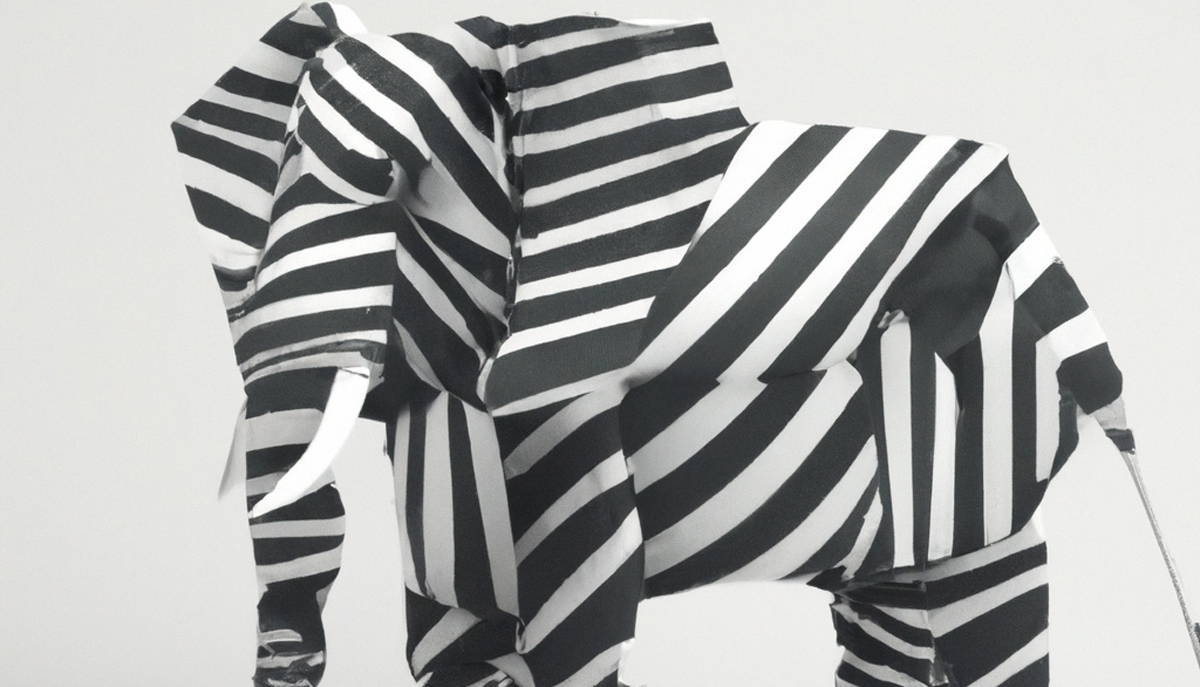 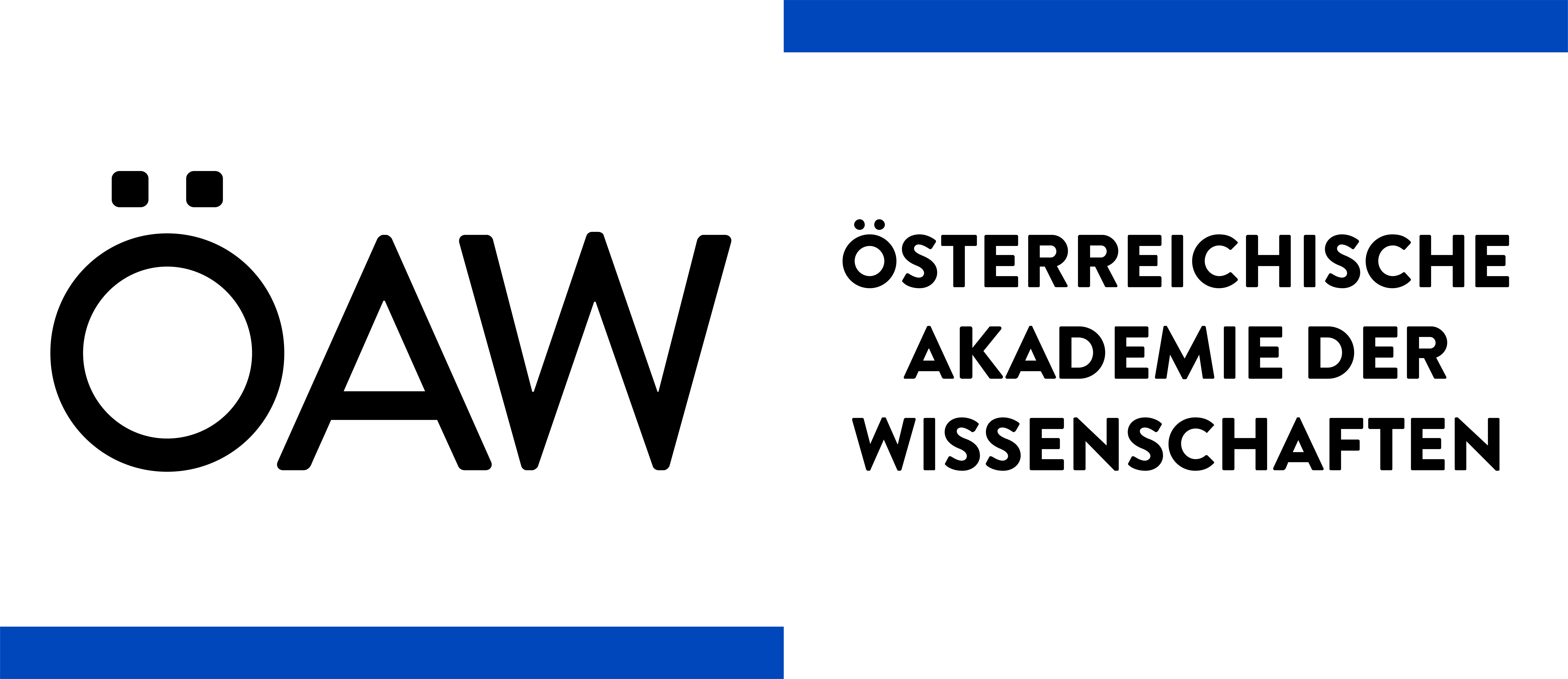 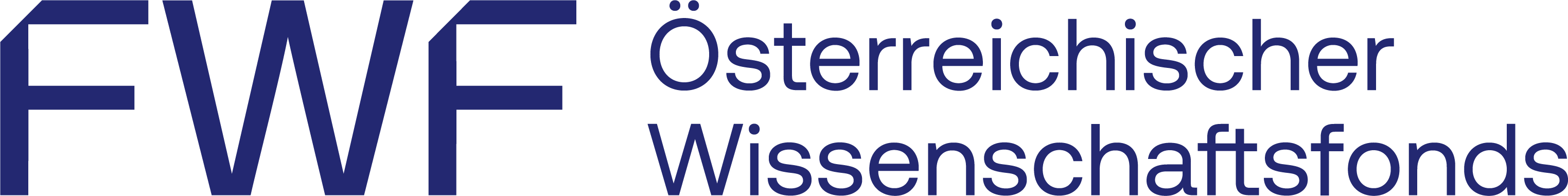 Voraussetzungen für die Antragstellung
nur ein Antrag pro antragstellender Person möglich

Zustimmung der Forschungsstätte in Österreich, an der das Projekt durchgeführt werden soll

eine Institution kann mehrere Anträge unterstützen
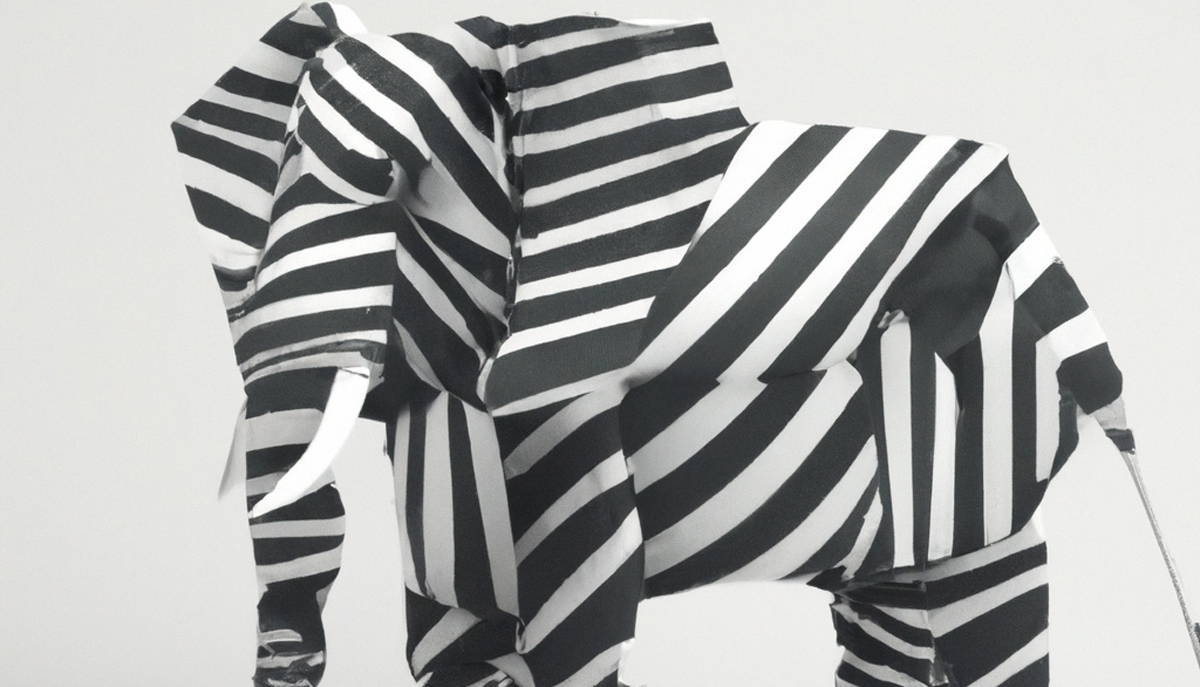 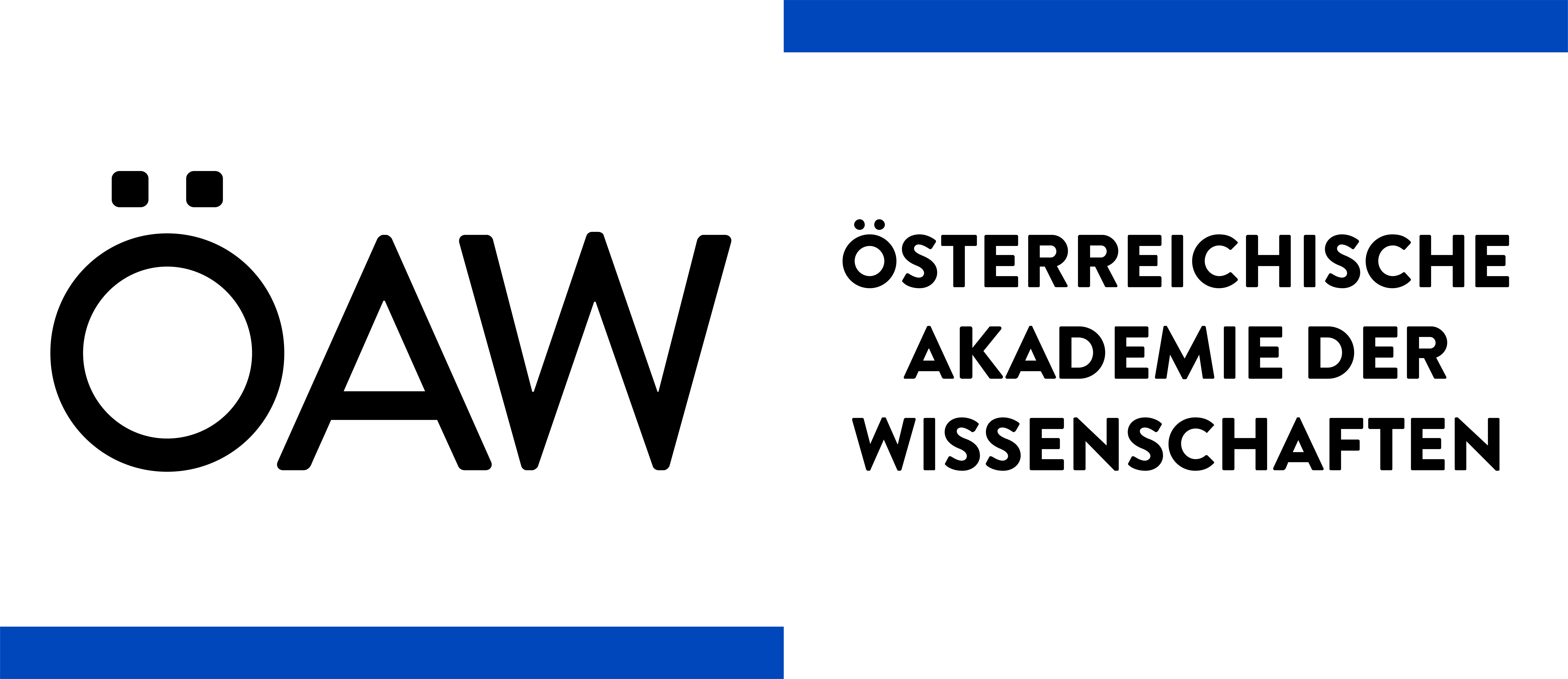 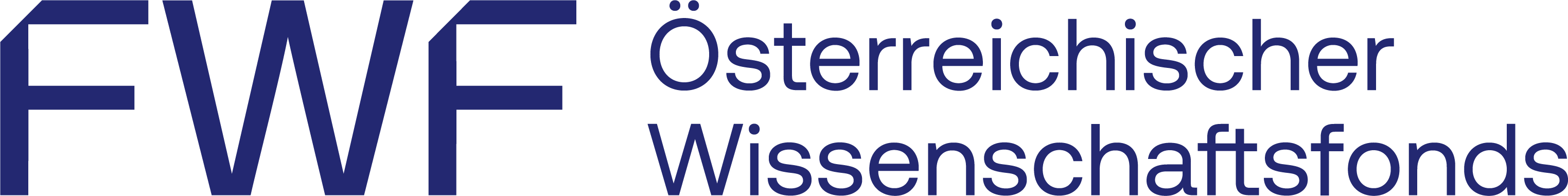 Dauer und Höhe der Förderung
Dauer der Förderung: max. 1 Jahr

Höhe der Förderung: EUR 25.000 – EUR 75.000,-, frei gestaltbar, keine Overheads

Gefördert werden z.B.:
eigene Personalkosten max. für 6 Monate
Reise- und Aufenthaltskosten im In- und Ausland
Materialkosten
Nutzung von Laboren und Facilities
Kosten für Forschungsinfrastruktur, Gerätekosten, Software
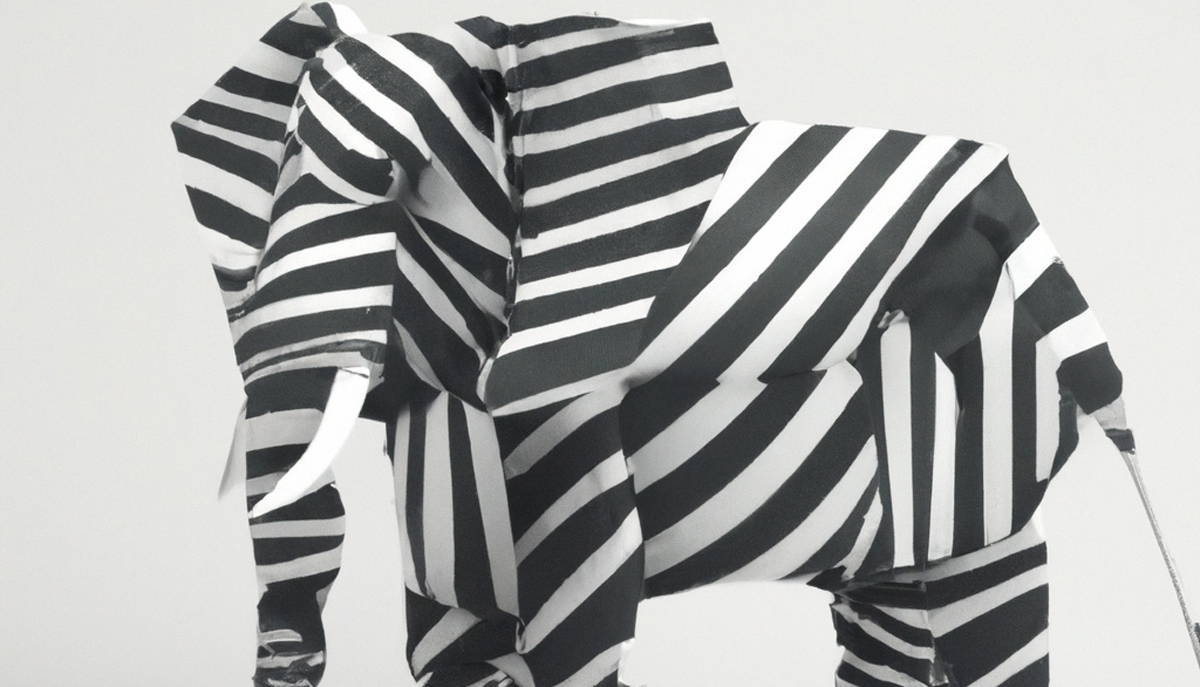 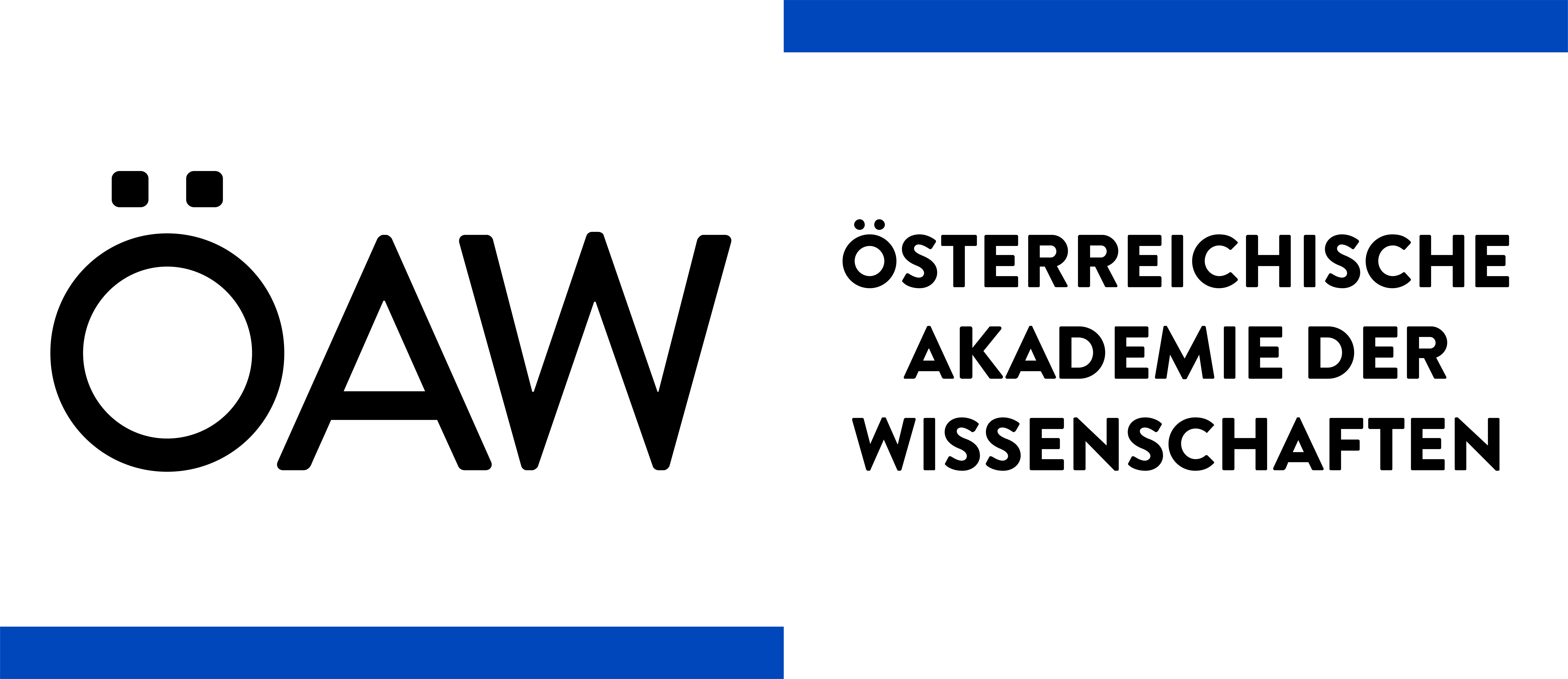 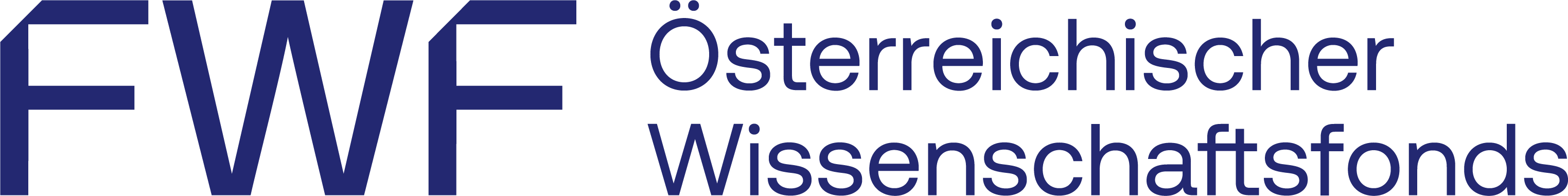 Ablauf des Verfahrens
Start der Ausschreibung: 8. September 2023

Ende der Einreichmöglichkeit: 31. Oktober 2023, 23:59h

Einladung zum Auswahlwochenende an der ÖAW in Wien: 8.-10. März 2023

Vergabeentscheidung (Jury): bis Mitte März 2024
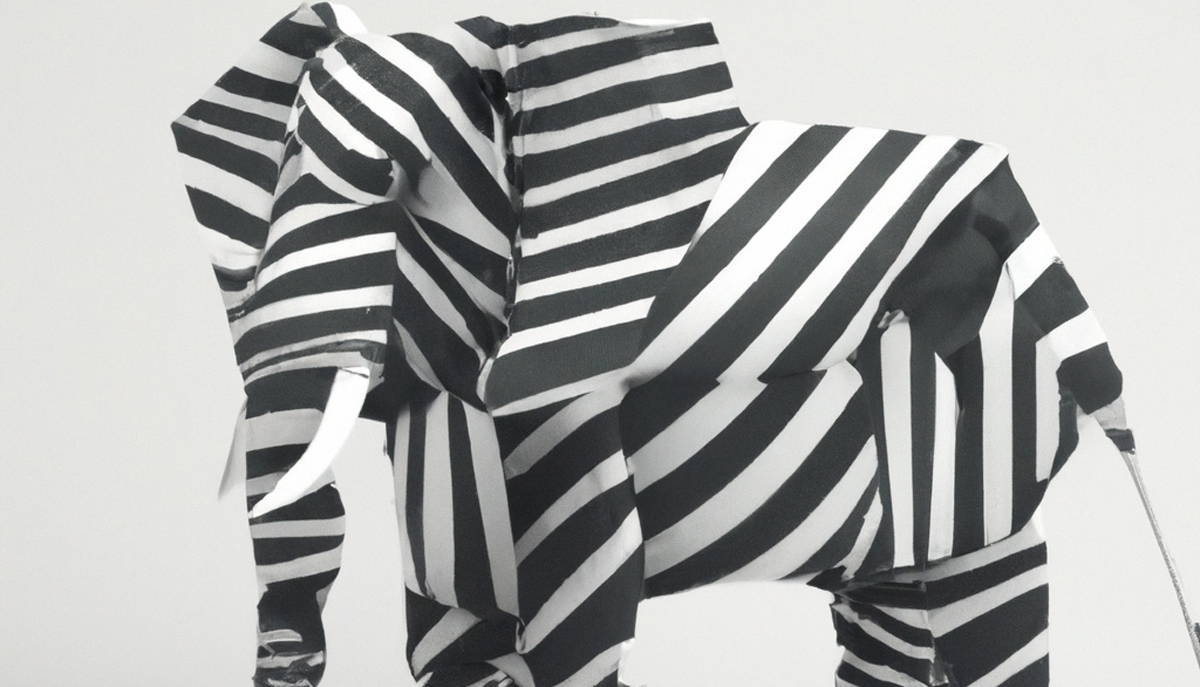 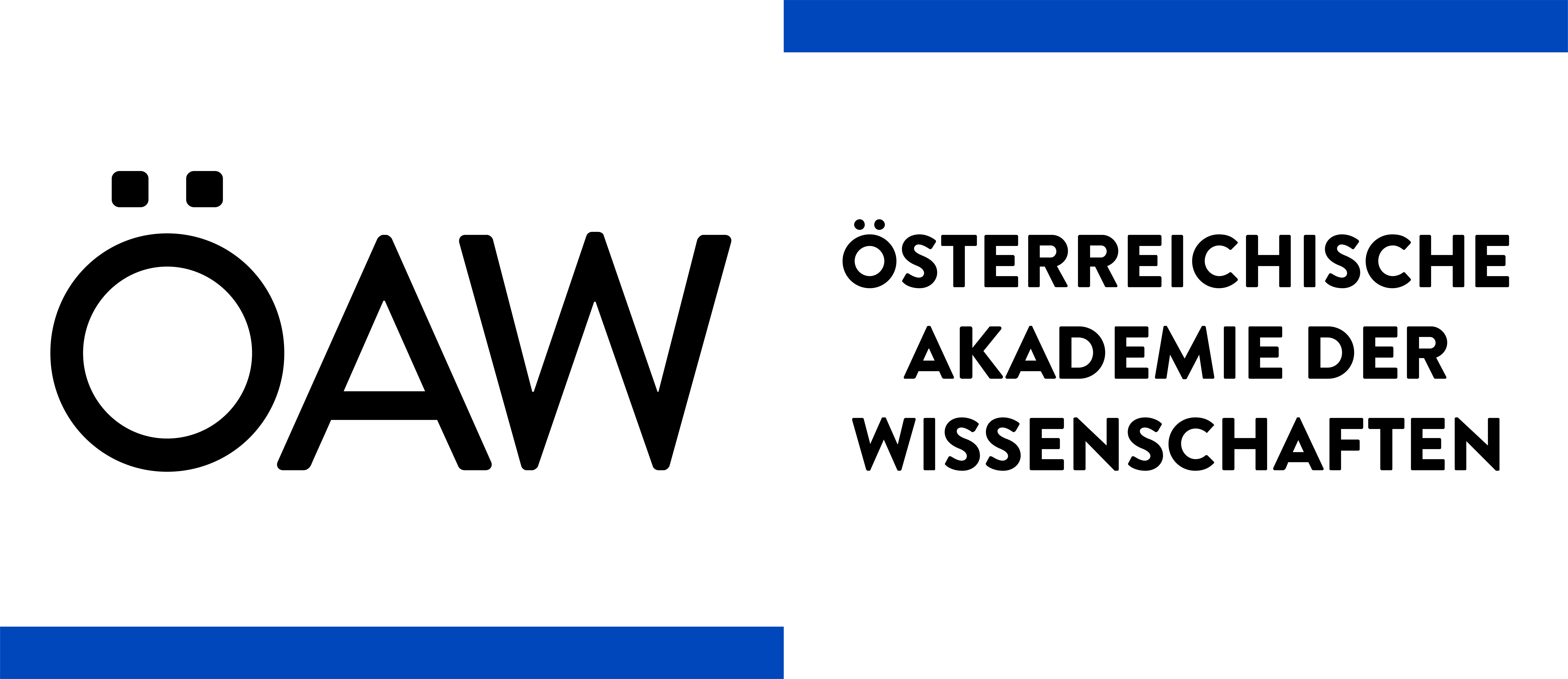 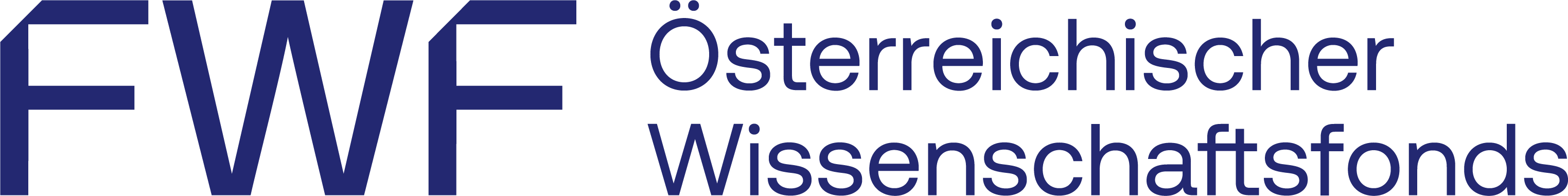 Notwendige Dokumente
Antragsformular mit max. 3-seitiger Beschreibung des Vorhabens, Schriftgröße 11, Zeilenabstand 1,0 Zeilen, Seitenrand 2,0cm
Budgetblatt
Lebenslauf gemäß Vorlage
Doktoratsurkunde inkl. Rigorosumsangabe
Mentor:innen-Brief aus dem hervorgeht, wie eine Förderung die Karriereentwicklung positiv beeinflussen würde
Unterzeichnete Einverständniserklärung der Forschungsstätte in Österreich
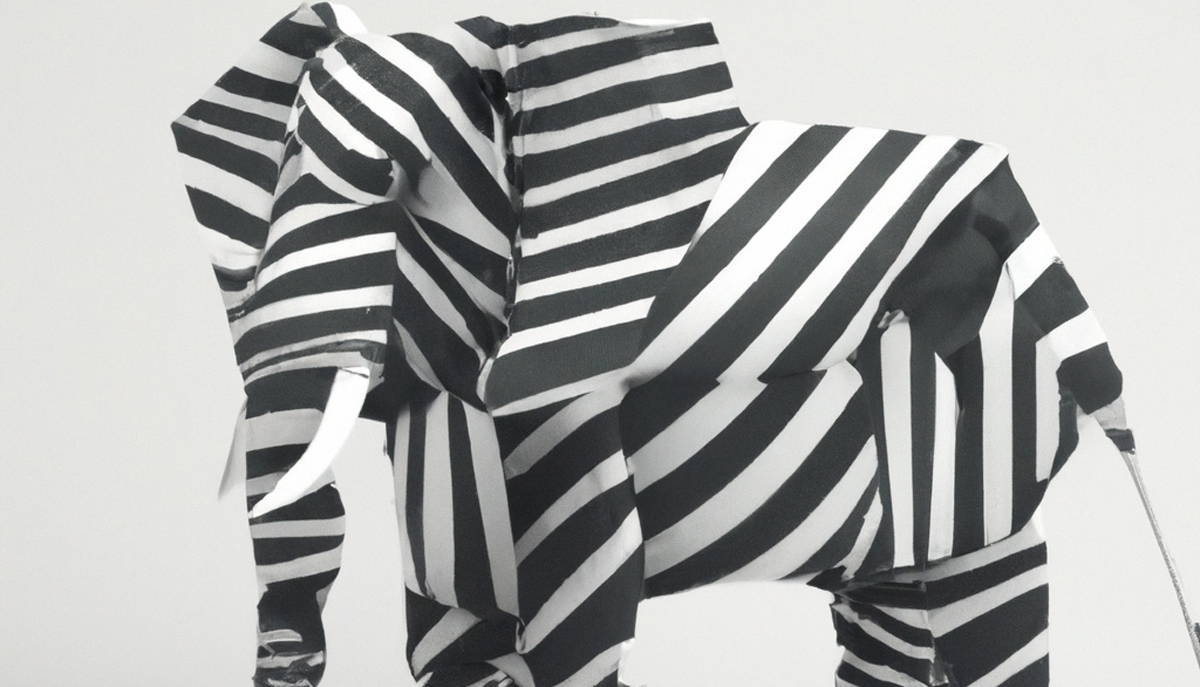 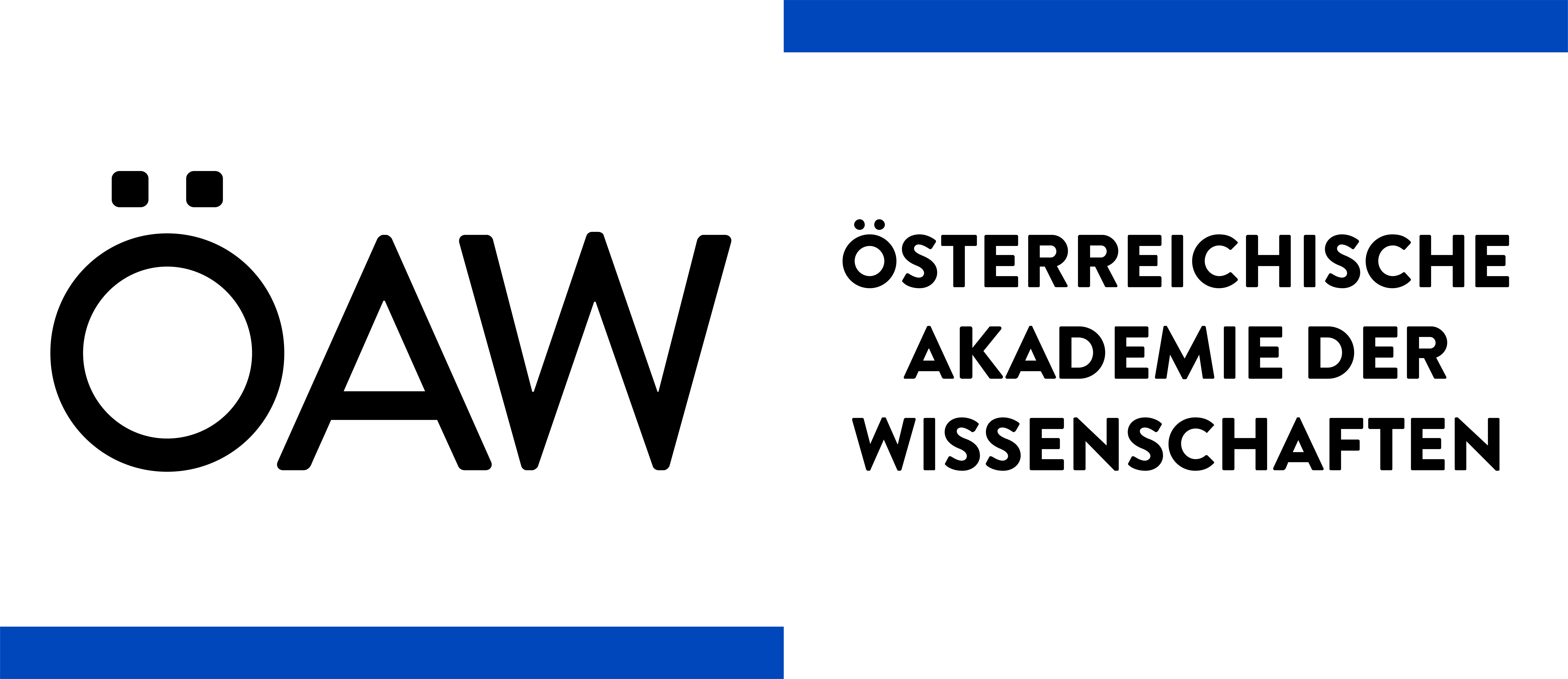 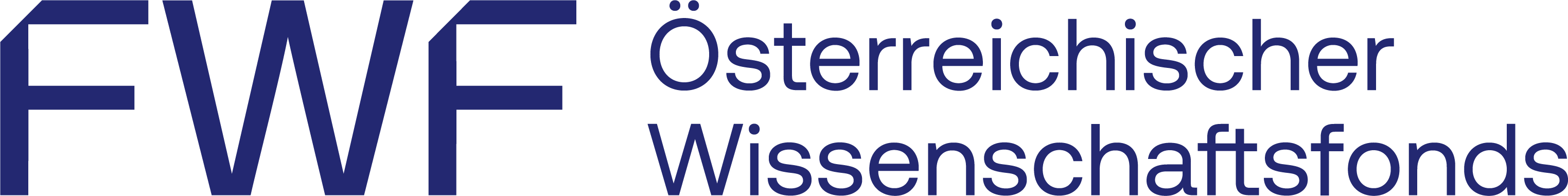 Bewertungskriterien
Forschungsfrage: What question/problem does your research address? 
Potenzial zu disruptiver Innovation: How does your idea challenge/overcome conventional approaches/methods or techniques?
Paradigmenwechsel: How could your research idea potentially lead to transformative change and be paradigm shifting?
Ethische und geschlechtsrelevante Aspekte: Are ethical, sex & gender-related aspects sufficiently considered?
Karriereperspektive: Would the proposed project significantly help advance the applicant’s career?
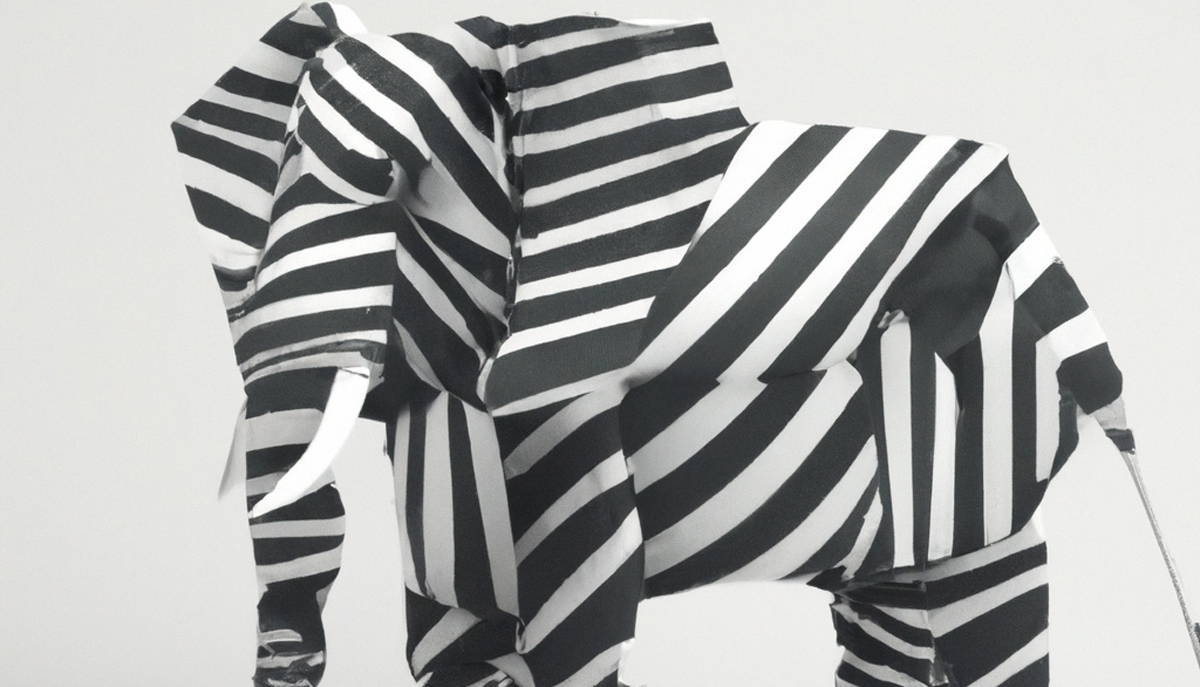 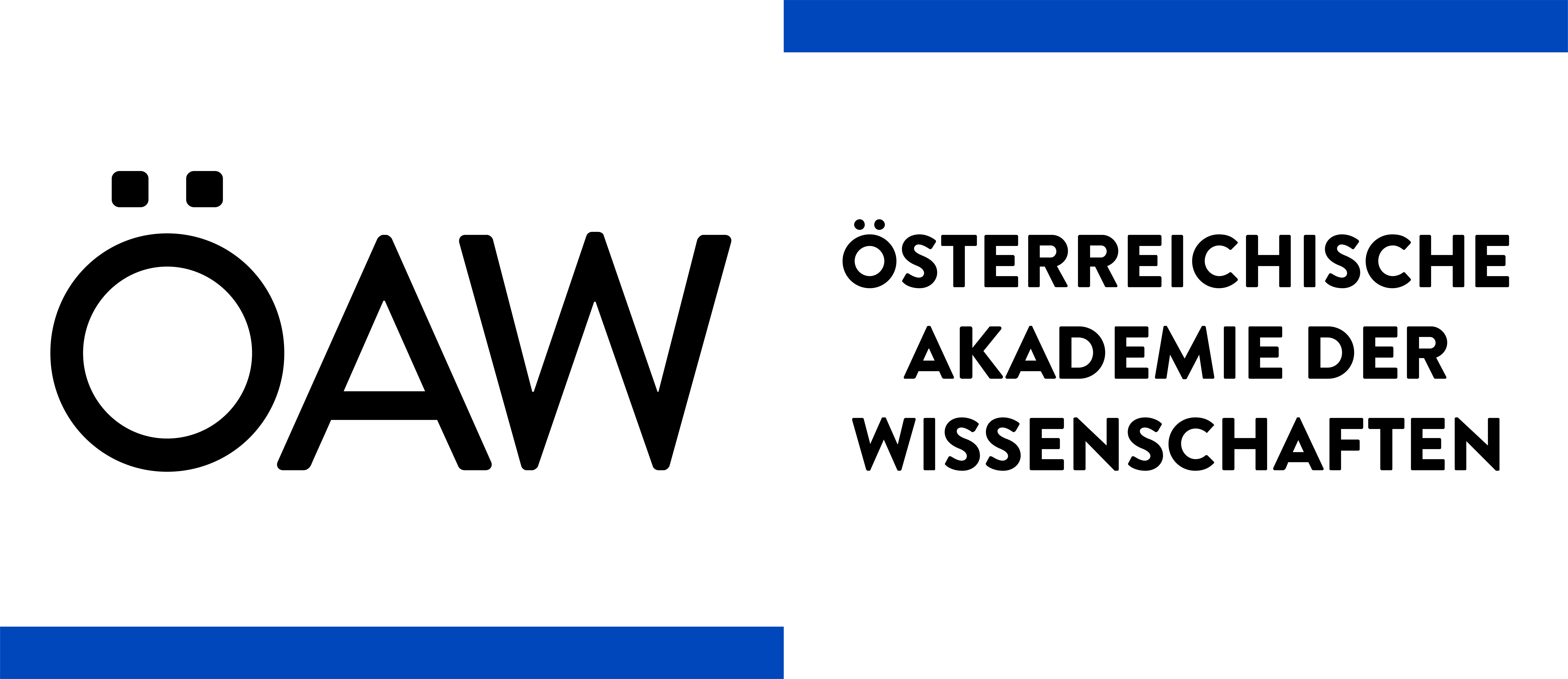 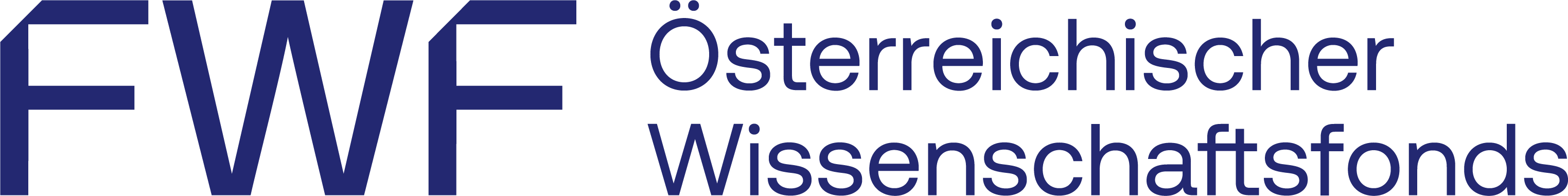 Modalitäten der Förderung
Projektbeginn bis max. 3 Monate nach Bewilligung

Fördervereinbarung

Projektende: max. 12 Monate (keine kostenneutrale Verlängerung möglich)

Berichterstattung

Evaluation
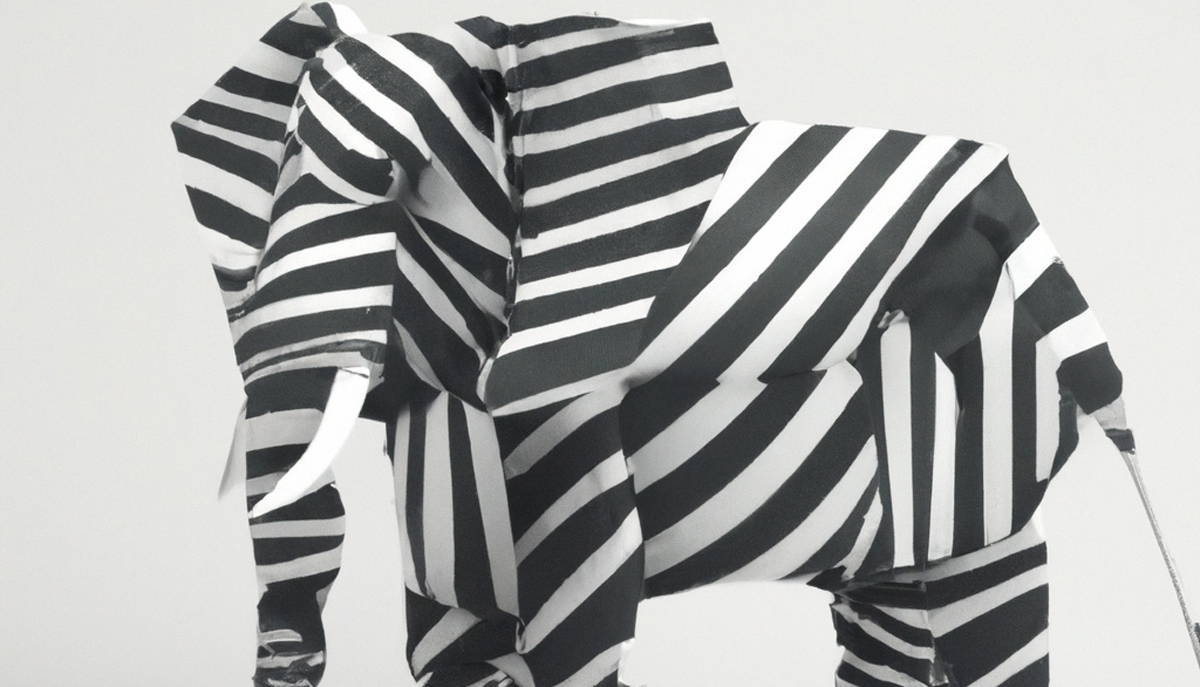 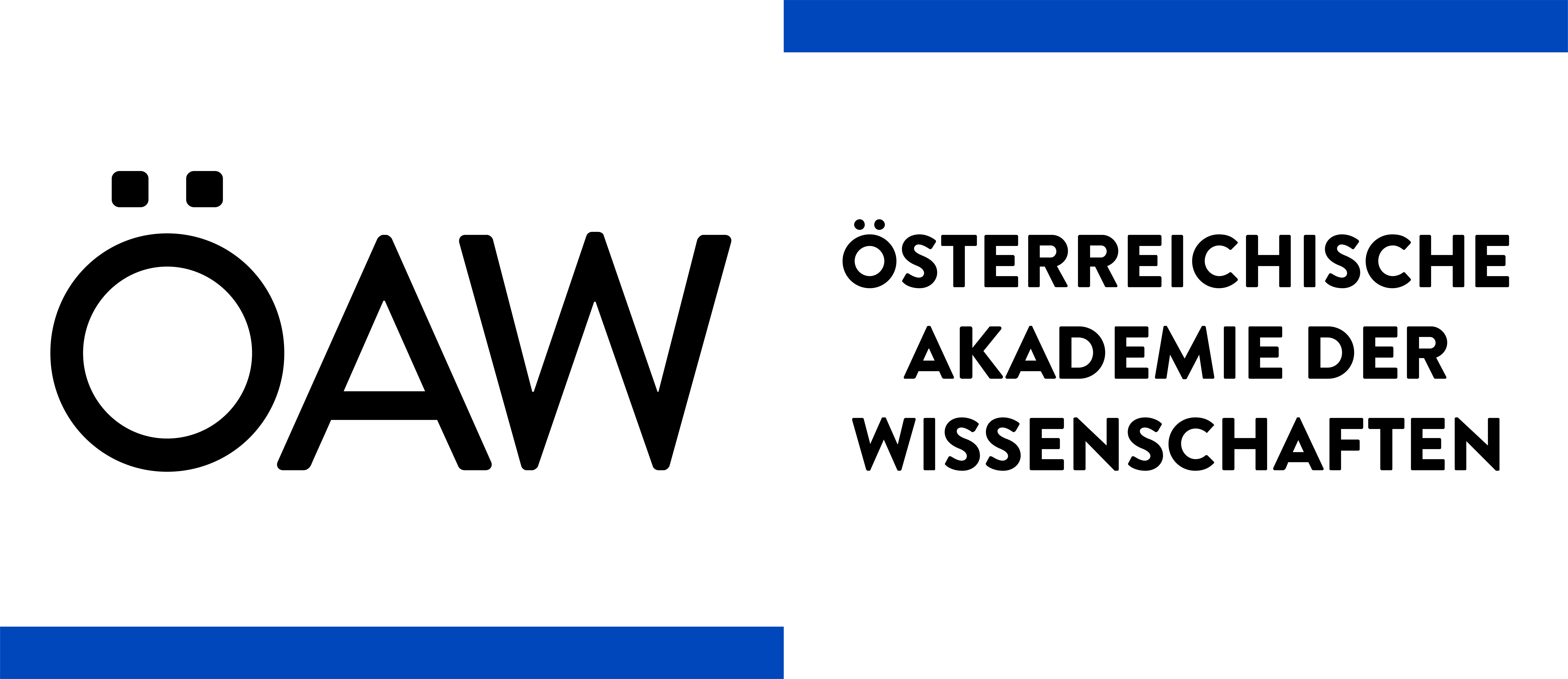 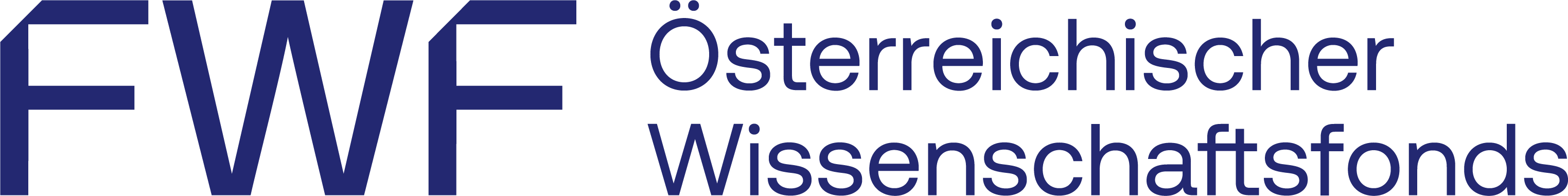 DANKE FÜR IHRE AUFMERKSAMKEIT
Fragen?  Abt. für Forschungsförderung der ÖAW
programmmanagement@oeaw.ac.at
Alle Infos unter:
https://www.oeaw.ac.at/foerderungen/disruptive-innovation
und
https://www.fwf.ac.at/de/forschungsfoerderung/fwf-programme/early-career-seed-money